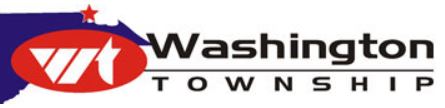 Washington TownshipTrustee Meeting
September 28, 2021
September 28, 2021
1
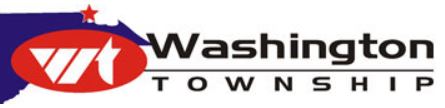 Agenda for September 28, 2021 Meeting
Open Meeting
Pledge of Allegiance
Roll Call:
MINUTES:  Motion to approve Minutes for September 14, of 2021
Announcements/Reports:
Please remember full department reports are available on our website
WWW.Washington-twp.com
September 28, 2021
2
Trustee-Leo
Completed Lexipol they are formatting and then will be ready for approval
House at 5850 Shoreland is being taken down and cleaned up
Blight calls and showing up at my office
Web-site updates
Continued Working with Eric Hart on project to put logs on excel doc
Obtained Static IP address 
Continue working with Bryon to setup his building after sale
Talked to owner about completing construction at 2727 Shoreland open issue since 2018.
Multiple discussions with Prosecutor about on going issues in Township
Working on cleaning out Blessing building
Reviewing budget status
Continue to monitor 911 consolidation and what it will mean for Township going forward.  
Preparing final answers for audit
September 28, 2021
3
Trustee-Kellie
Reached out to legal counsel for the wording on the resolution. Was told the motion was sufficient and will not need a resolution until we except an offer 
Sent the bid package to legal counsel to review prior to adding it to the website
Created a timeline for the Blessing Building. I went back to 2017 – 2021. 2017 small projects noted and approved to get quotes 12/21/17 meeting for a roof and lighting then zero in minutes until 2/20/2020.  
Meeting with a task force helping with ideas for funding on 911  
Reviewed and came up with a reply to the audit findings 
 
Reply to finding 2020-001
In 2021, Washington Township added new processes and procedures,
including a final review of the financial statements and notes to the
financial statements by the Fiscal Officer and Board of Trustees, to
help identify and correct errors and omissions. Washington Township has created new reports which are shared with the department heads to also review. The Fiscal Officer will review Ohio Auditor of State Audit
Bulletin 2011-004 for guidance on GASB Statement No. 54.
 
Replying to finding 2020-002
Washington Township will implement procedures to compare appropriations to estimated resources and ensure adequate resources are available going forward. The Fiscal Officer of Washington Township will submit an amended certificate of estimated resources to the budget commission for certification if applicable for 2021. If the resources are not available to cover the appropriations, an amendment to the appropriation resolution will be passed by the Board of Trustees to reduce the appropriations.
September 28, 2021
4
Trustee-Kellie
Timeline – 2017 - 2021
3/11/2017 – Bryon recommended Ejhinger climate control for Township Hall AND Shelter house $1,120 it was approved (Ken, Joanne, Denise) 
7/20/2017 – approved a new front door with window and approved intercom phone system for township hall (Ken, Joanne, Denise) 
8/17/2017 – Denise Rex – waiting on another bid for an awning at Blessing 
9/17/2017 – Ken Kay reported back parking lot repaved at Blessing along with Fire Station repaved and striped. 
12/21/2017 – approve for Bryon and Chris to get a quote on roof and lighting repair – could not find anything noted in the minutes 2018 regarding the actual quotes 
2018 – minutes- nothing noted on quotes or spending on Blessing building throughout the year (Ken, Joanne, Jerry)
2019- minutes – nothing noted on quotes or spending on Blessing building throughout the year (Ken, Joanne, Jerry) (Leo appointed in November of 2019 to replace Ken)
2/20/2020 – Jerry brings up repairs and maintenance of the township building – needs carpet – roof – and bathrooms a priority 
9/17/2020 – Jerry Mayfield motioned to fix roof for 62k – no second – Kellie Schlachter asked for a full assessment before spending any money on the Blessing building 
12/17/2020 – Jerry in brought up in the minutes that the roof continues to leak – Bryon went on roof and sealed gutters where cracks were and caused leaking 
1/15/2021- Chief Kaiser brought up concerns of mold, roof leaking, and safety of our employees at the Blessing Building – the garage was then closed and roped off with cones – Leo called Seagate Inspections for an assessment proposal and other who did not return calls 
1/20/2021- Received Seagate proposal quote– Special meeting to move forward with the assessment
September 28, 2021
5
Trustee-Kellie
Timeline – 2017 - 2021
2/1/2021 – Seagate was on site for the assessment 
2/8/2021 – We received the Seagate report – It’s on the website to view – roughly 150k in work that needs complete – did not include interior remodeling 
3/18/2021 – Received the opinion of value on the Blessing lots – all 3 and all buildings – site unseen – did not take in consideration the work needed 
3/23/2021 – Mark reported at the meeting looking at the roof and getting quotes and talking to both Chris and Bryon -Voted to temporarily move offices to the Fire Station – with 40k for office space and moving costs – funds came from BWC credit 
4/27/2021 – Mark reported – looking at properties for options for township hall 
5/25/2021- Mark reported on looking at lot at Cove view/Summit as a possible place for new offices 
6/22/2021- Meeting dedicated to options for township offices 
7/13/2021 – Executive Session – not pursuing Cove view/Summit St. property 
7/20/2021- Open house to tour the Blessing building 
7/27/2021- Executive Session about Blessing – no decisions – Trustee Schlachter asked employees at the table comments and opinions about the move to the fire station 
8/10/2021 – Discussed waiting on quotes 
8/24/2021- Executive Session on Blessing Building – no decisions- found out 911 Consolidation will be costing us more – 70k to 100k – motion approved to make Fire Station permanent move 
9/15/2021- Voted to publish sale via sealed bid – 75k minimum bid – discussion with trustees and staff 
 
*** Throughout 2021 the trustees received calls, messages, emails, and had conversations with residents related to the Blessing building and also consulted our legal counsel
September 28, 2021
6
Fiscal Officer
Unclaimed Funds:  There is a link from the Ohio Township Association website that links directly to  unclaimed funds.  I searched our Township and found $200 unclaimed from Citizen’s bank.  I called the Ohio Department of Commerce, Unclaimed Funds Division and verified with them that this is the only amount we have unclaimed.    The Unclaimed Funds Division state they send no emails to contact possible claimants.  In order to proceed to claim these unclaimed funds for our Township, they require:  A work ID or Government Issued Photo ID for authorized business or organization’s representative, a completed W9 for the company and proof of the business or organization’s EIN.  Proof of address (to prove rightful ownership), proof of authorization to sign on behalf of the organization and the Request for Reimbursement Claim Form. 
 
Cell Phone Reimbursement Forms: For all eligible employees receiving or wishing to receive, I will need a signed document to go in your employee file.   I have forms available.    Any changes of your request will need to be submitted in writing.  
 
On Line Payments: Requested forms from Dept. Heads to be created and/or revised, & given for creating the ability for on-line payments on our website.  Example of Ottawa County’s online payment system was given to review:  http://www.ottawacorc.com/permits/driveway-residential.  We could be set up with a similar service for our township with many payment options to choose from.  Huntington would charge the township a minimum of $30 per month for this service.  Neon Goldfish could assist with loading in appropriate forms on our website. We just need to inform Huntington if we wish to proceed and will need to work out some details on our website.  It will need to be determined who will pay the 3% convenience fee.  
 
COVID/Local Fiscal Recovery Fund Reporting:  October 6th is the next deadline to report recent expenditures from these funds.  We have less than 3 months to spend the remaining balance of $10,075.90 we have left in the COVID Fund.  We have until December 2026 to spend what we have received in the Local Fiscal Recovery Fund.
September 28, 2021
7
Roads & Parks Department
My crew and I have been mowing fields and parks on Monday’s and if needed Tuesday’s we also try to get everything trimmed at same time.
During the last wind and rain storm we lost an A-Frame barricade with Road Closed Sigh. 
Large Limb at Park and the Top of a tree came down in Shoreland Park (Road Department cleaned the limbs up).
Rick and I put up a solar powered light located in Villamar Park.
Called for new quote on Villamar Sign
On the last few rain days we were working on plows changing cutting edge, curb finders and Adjustment shoes
Working on Leaf Vac for the up Coming Season.
Spoke with County $75.00 per mile of Right of Way for grass cutting. $300.00 per parcel for grass cutting.
Talking with Toledo Edison & Columbia Gas on Tree had to prove to them they own lot. I looked it up on Aries and sent everything to them.
Met with Shelly Sunday September 19th. Working on Budget with her
September 28, 2021
8
Fire Department
Probationary firefighter John Posce has resigned from the department due to moving out of the district. 
 
The WTFD would like to thank the police, roads, and trustees for all the coordinated efforts following the storm on 9/14/21. 
 
Anticipated start date for the new Lucas County Regional Council of Governments fire dispatch is set for 10/12/21.
September 28, 2021
9
Police Department
The police department has the Blessing building emptied out for the most part. We have very few things left in the building of value. Waiting for trustee approval to remove the remaining unused property. Still trying to manage and store our records, property and equipment. Need more storage space unless we can use Bryan’s big building.
Spoke with P&R radio communications on the reprogramming of our police portable and mobile radio’s. We have a total of 21 radios. Each radio programmed will cost $50.00 each. Plus, a travel charge. Total cost to police $1085.00. Waiting for a reply from P&R on date they will complete this task.
The data from the radar/speed sign that was positioned on Shoreland will be turned in to Mr. Brittson pursuant to his request. Have moved the speed sign on Brophy by East Harbor due to residents complaining about cars speeding and the schools has logged complaints about the traffic congestion before and after school.  We have been monitoring and addressing the complaints.
September 28, 2021
10
Zoning Department
Continuing to work with Lucas County Prosecutor’s office regarding property at 5420 Patriot (Whiting). 
Working with property owner regarding 5952 Villamar (Ferguson).
Continuing to work with Mark Smith at Lucas County regarding 2611 Shoreland Ave. for the runoff of rainwater to neighboring properties.
Property at 5850 Rounding River (house fire): House demo started. 
Issued the following permits:
181708 – 2606 Point Pleasant Way – Shed
Received resident concerns for blight in multiple locations. One violation found. Notice will be sent. 
Drove Township and violations noted. Notices to be sent out. 
Tree damage from storms on 9/14/2021 in Brophy area still laying in public right of way. Who is responsible for clean-up? 
Spoke to multiple residents about violation notices and questions on permit processes. 
Continuing to follow-up with previous violations that are moving forward on mitigating.   
Recommend Board issue a 4-day Resolution for the following:
6114 Windamar (bushes overgrowing sidewalk and neighbors’ property) –
1308(H): Areas which have grass, groundcover plantings, shrubs, trees that are not kept in a healthy, neatly trimmed condition or woodpiles, skids or other burnable materials that harbor rodents, or other animal or insect infestation. Grass height must not exceed five inches. Vegetation shall not encroach on adjacent properties.
2356 Petee Rd. (overgrown weeds in fence and around property) – 
1308(H): Areas which have grass, groundcover plantings, shrubs, trees that are not kept in a healthy, neatly trimmed condition or woodpiles, skids or other burnable materials that harbor rodents, or other animal or insect infestation. Grass height must not exceed five inches. Grass or appropriate ground cover must be used in all normally landscaped areas of the property. Vegetation shall not encroach on adjacent properties.
September 28, 2021
11
New Business
Motion for the BOE to use our location for elections.
September 28, 2021
12
Old Business
Update on status of Lexipole for Fire & Police.   Installation date of extended to November 15, 2021.  
Online payment system for fines, park rental, permits.
Discuss ARP funds - amount, timing, use 
Doug Whiting property update
911 Consolidation update
Cost to repair Creekside road - options - timeline 
Determined how to split bills for certain shared services, supplies & space at our new location.  Will wait for a couple of cycles of  bills.
Grass Cutting property that isn’t Townships responsibility
Audit responses
Police Budget 
2022 Budget Dec 31st
Discuss ODOT grant – status
Changing the requirements around AUX officers - it's an investment but we need them to complete training in so many months
Discuss part time officers - there should be a minimum worked each month to stay on as PT
Discuss hiring for roads crew - seasonal staff for grass cutting OR the cost to bid out if we don't have the man power
Discuss where are we at with road repairs and pot hole repairs etc... Street cleaning?
September 28, 2021
13
UPDATES ON PRIORITY TASKS
Blessing building
Mark is working on getting three quotes for repairs and remodel
We did have interest in buying just the building – not ready to entertain an offer  
Once we have the quotes back, we will evaluate and look at all options and make a decision keeping the needs of the entire township in mind and future expenses 
LEXIPOL – Policies and Procedures
Leo is the project manager
He is working on the admin side and working with Fire and Police to get their information in the system timely
Goal is to have this approved and in compliance by the end of the year  
911 Consolidation – 80k
Looking at ways to cut cost for Police and Fire departments
Evaluated all expenses and cut where we could
Department heads manage their own budgets to determine where they can save
Consolidated into one space helps
September 28, 2021
14
Villamar Park
Waiting on benches and picnic tables to be delivered. 8/5/2021 items have shipped may have early next week. 
Kellie is working on sponsors/grants/ARP funds for pavilion and concrete work. 
Opportunity being discussed with residents regarding connecting property purchase - waiting on legal counsel to see if ARP funds can be used before it’s discussed again.  Owner called the township office to talk to a trustee. Kellie called the owner back and he was interested in selling the property next to the park to the township. Kellie took the information to the other trustees in executive session.  
Keep Toledo Lucas County Beautiful grant for plantings – Kellie is working with them on design – once complete it will be shown to all three trustees for approval and work will be complete in the fall after a cleanup event. Dates not finalized yet. 
Roads – Creekside project
Cost around 800k and has been discussed this year with the county and may be able to get 50% paid for
Kellie is working with legal counsel to see if some or all or the project can be covered with ARP Funds
Kellie has spoken to Shelly regarding current financing and when it ends – need to discuss if we need financing – how long can we go and what would the payments be
Recent OTA newsletter included an ODOT grant to townships for roads project. We are researching. 
Whiting Property
Tom Yunker & Leo Brittson are working with legal counsel
Once we know the proper way to handle, we will move forward
5952 Villamar Property
Tom is working on zoning violations
Kellie contacted the health department, county commissioners, legal counsel. Health department cannot do anything. Fire Department has some authority so working with Ron Kay 
 
Auditor cannot do anything because taxes are current
September 28, 2021
15
Approve Supplemental Appropriations, Blanket Certificates, Purchase Orders and Check numbers 48991 to 49014 and electronic payments numbered 350 to 380 totaling $52,894.25.           
$9,207.24 for Accounting
$43,687.01 for Payroll. 
 










Open the floor for Questions or Comments 3 minutes per person.
September 28, 2021
16
[Speaker Notes: 9014]